Definition of Done
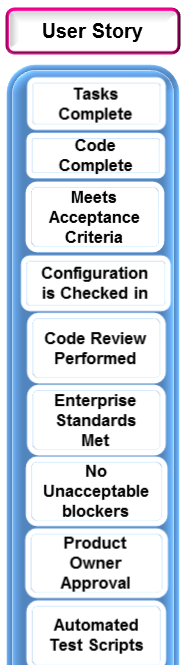 = ready for PO acceptance
The exit criteria, or a governingagreement that guides all development activities
Defines potentially implementable functionality, so must include QA testing
Defined by each team; may vary among teams
May also differ from one sprint to another depending on the type and scope of the sprint
Can have different DoDs for user stories, tasks, and releases
While acceptance criteria applies to a single story, DoD applies to the entire sprint or release
[Speaker Notes: All team members shape and agree on the DoD
Start with a simple, minimally acceptable version
Take your product’s requirements and your team’s abilities and expectations into account
Consider non-functional requirements (scalability, portability, security, maintainability)
Review and adjust at the end of each sprint]
Definition of Done
EXamples